Муниципальное казенное дошкольное образовательное учреждениеИскитимского района Новосибирской области 
Детский сад комбинированного вида «Красная шапочка»
р. п. Линево, 633216, 4микрорайон,  дом 15,телефон  (8-38343) 3-38-21; e- mail: ds_kra_isk@edu54.ru
Педагог наставник
2023 год объявлен Президентом Годом педагога наставника. 
Я Пасканова Ирина Васильевна  являюсь наставником у молодого  педагога  Кононовой Анны Владимировны. 
Работа проводится по разработанному плану.
Деятельность педагога - наставника
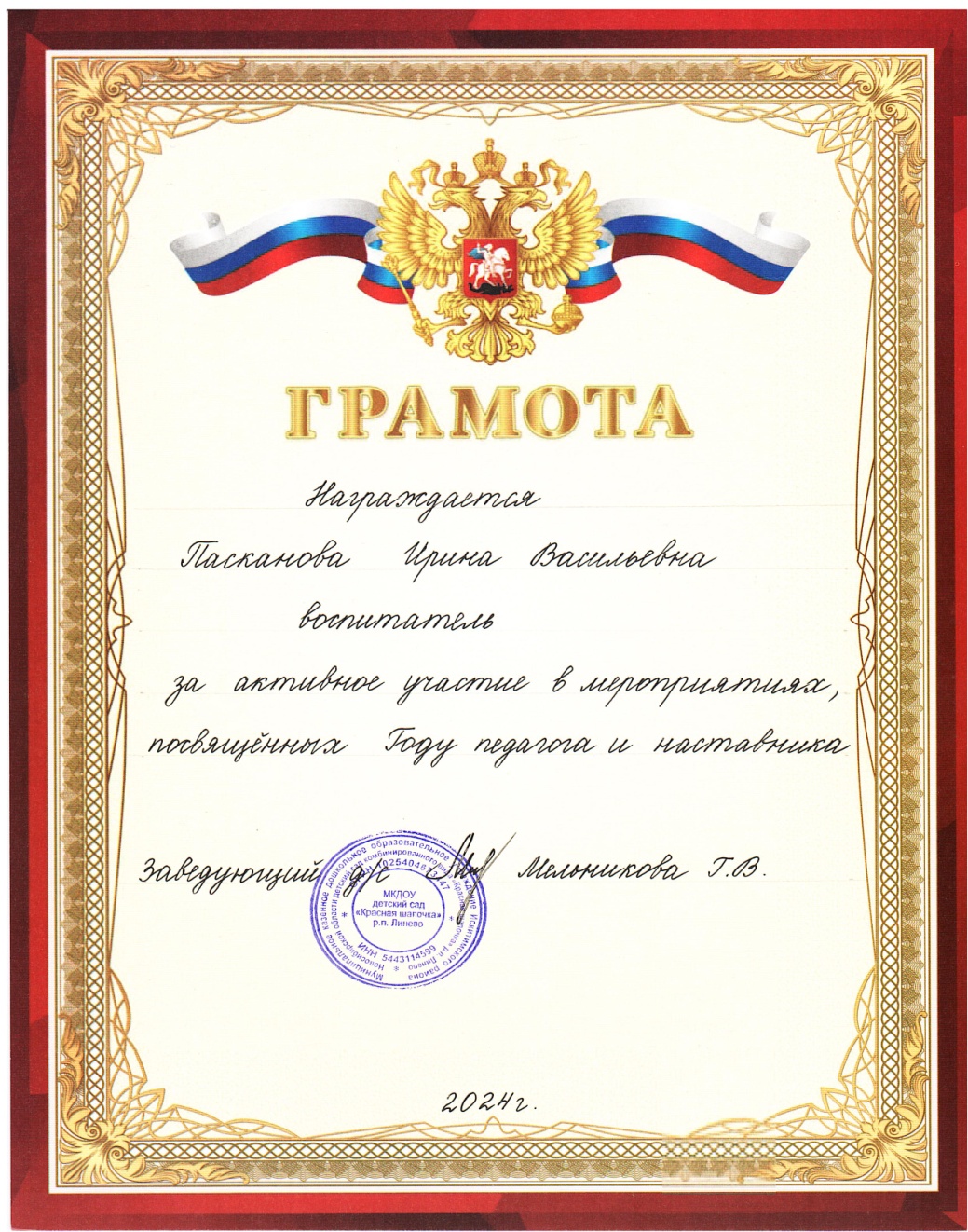 Открытие года наставника
Теоретическая часть работы с наставляемым.Работа с документами.
Практическая часть
Открытое мероприятие совместно с родителями по формированию КГН «Айболит в гостях у ребят»
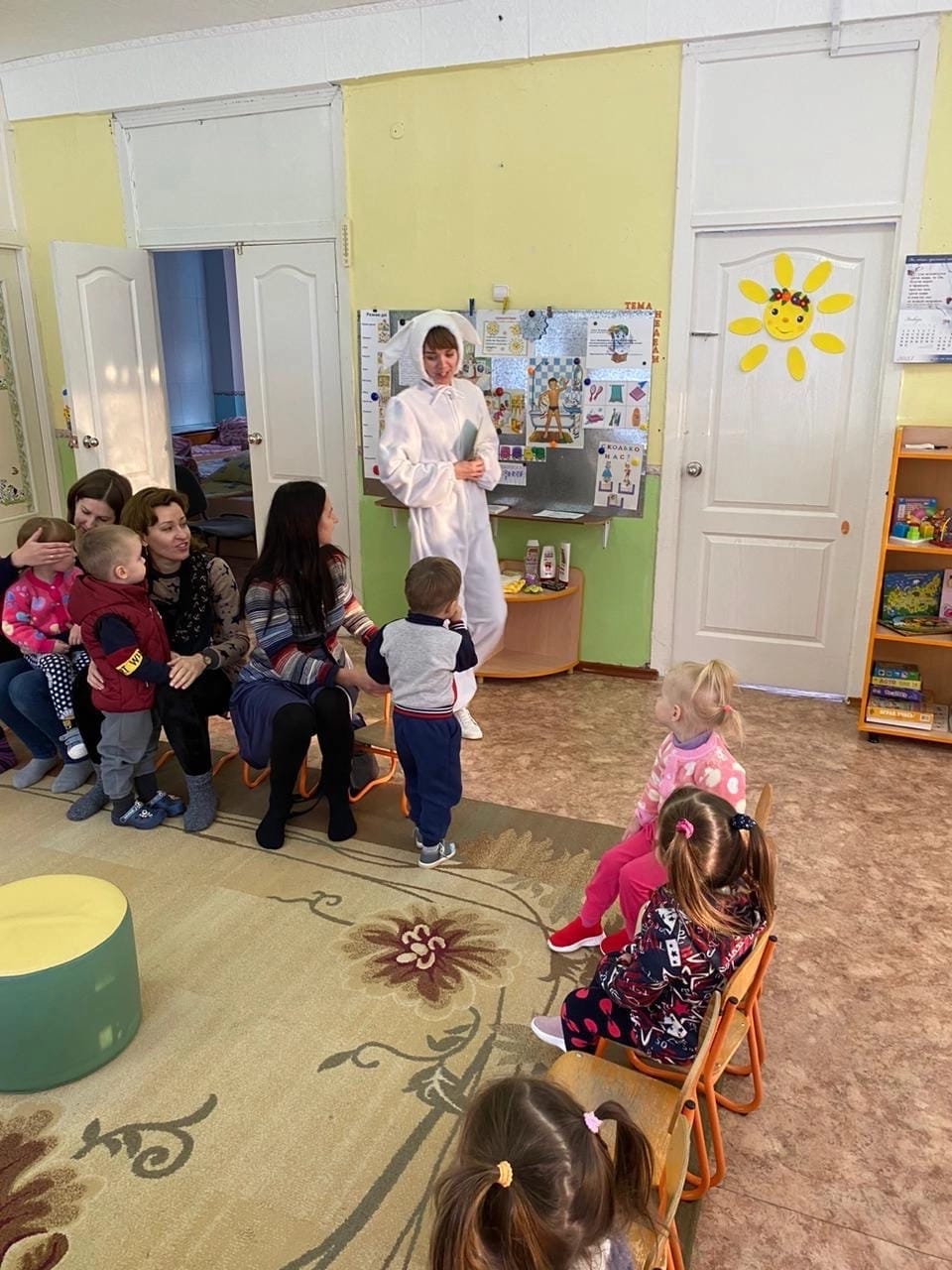 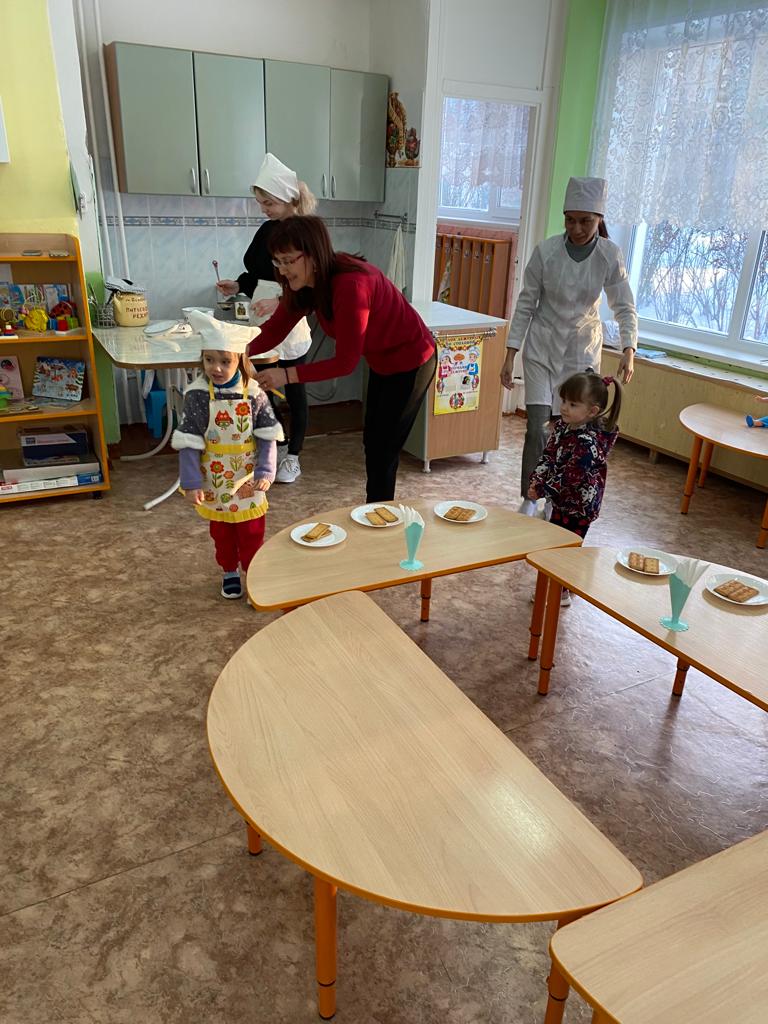 Занятие по художественно – эстетическому развитию лепка.Тема: «Лепка мыла для игрушек в рамках реализации проекта «Мы чистюли»
Новогоднее развлечение
8 марта
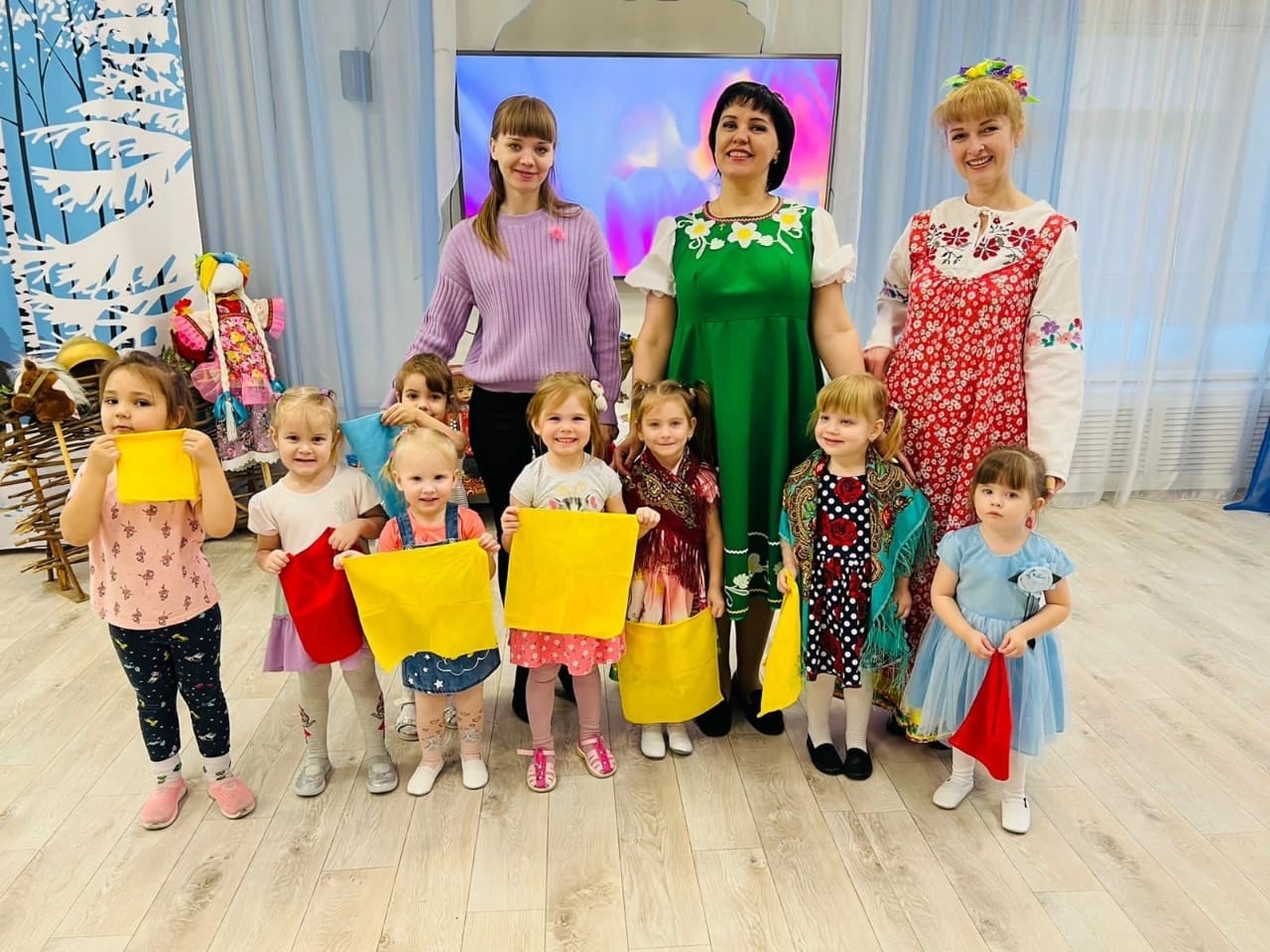 масленица
Первый педсовет молодого педагога
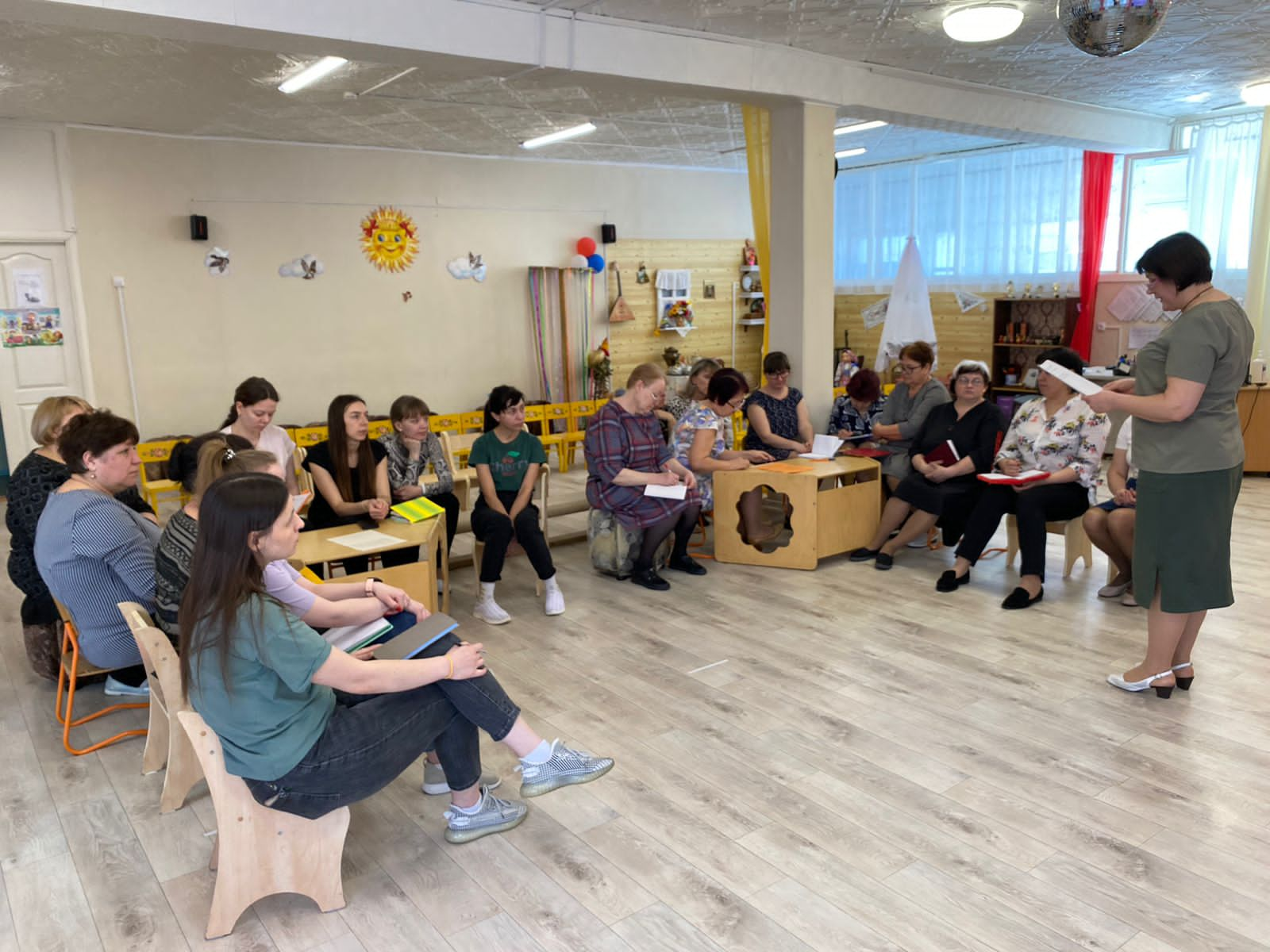